Årets gang i bigårdenMånedens arbejde
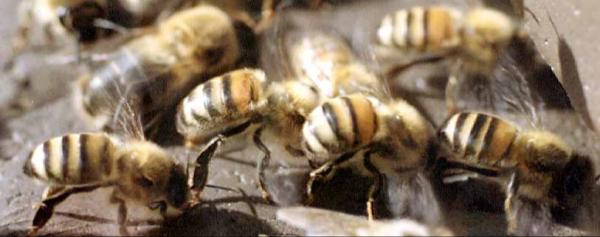 Januar
februar
marts				1. eftersyn
april					2. eftersyn
maj					3. eftersyn
juni					Ugentligt tilsyn	
juli					Ugentligt tilsyn
august				Høst og fodring
september				Indvintring	
oktober
november
december
Årets gang i bigårdenJanuar og februar
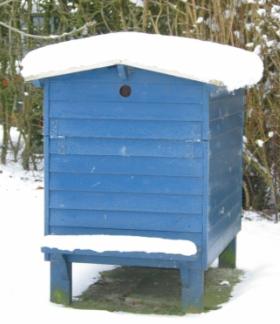 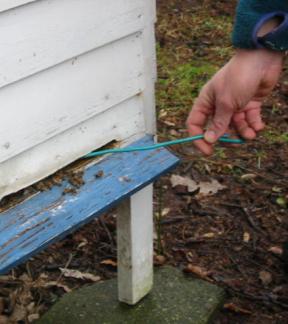 Bifamilien
Bifamilien sider i vinterklynge. 
I milde vintre begynder dronningen så småt at yngle i februar måned.
Biavleren
Læg vejen forbi bistadet og se efter, at der er grene eller andet som slår imod og forstyrrer. 
Fjern evt. døde bier på flyvebrættet og i indgangen.
Årets gang i bigårdenMarts
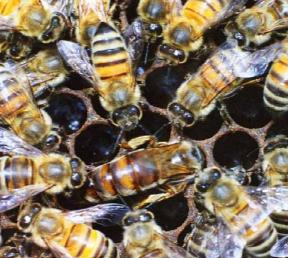 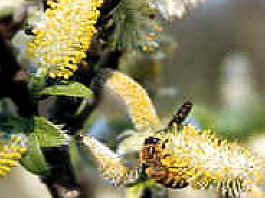 Bifamilien
Dronningen er i æglægning! 
I lunt vejr besøger bierne blomstrende pil og erantis.
Biavleren
1. eftersyn (efter rensningsudflugt): Er der liv? Mærk varme på foderbrædder eller dækplade 
Tjek forsigtigt fodersituationen
Fodring om nødvendigt. 
Skift bunden 
Sæt Dronetavlen til.
Årets gang i bigårdenApril
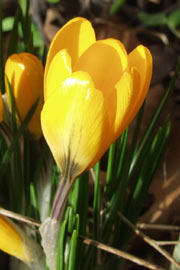 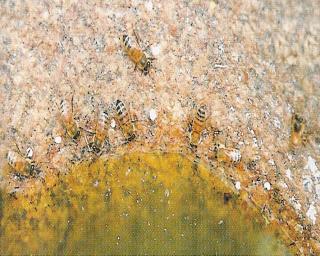 Bifamilien
Dronningen er i fuld æglægning
I lunt vejr samler bierne pollen fra blomstrende pil,  krokus og skilla.
Bierne henter vand til ynglen.
Biavleren
2. eftersyn: Mærk varme på dækbrædder eller foderplade. Meget varme - stor familie.
Foder nok? (Løft ikke yngeltavler op)
Fodring om nødvendigt
Sørg for at bierne har adgang til vand
Årets gang i bigårdenMaj
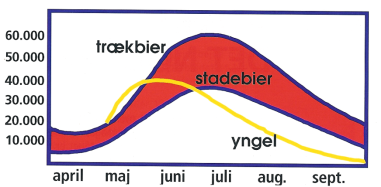 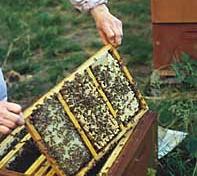 Bifamilien
Æglægningen accelerer yderligere
Der lægges droneæg 
Bierne har mange flyvedage. Trækker på frugttræer og mælkebøtter (evt. forårsraps).
Biavleren
3. eftersyn: Grundig gennemgang af bifamilien. Mindst 15ºC i skyggen
Æg? Yngelleje? Drone-celler? Pollen? Foder?
Dronetavle tilses/forseglede celler skæres fra.
Giv plads, giv plads - sætte nyt magasin på i opstabling – ekstra tavler bagerst i trugstadet. 
Tilsyn og droneyngel fratagning hver 7. dag.